Case Study:Treatment of Travel Expenses by Golf Course Patrons: Sunk or Bundled Costs and the First and Third Laws of Demand
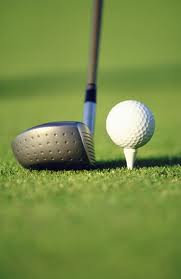 William Brennan
March 20, 2014
Background
Golfers represent an important and growing segment of the tourism market in Ohio
State ranks 6th nationally in the number of private and public courses respectively (over 750 combined)
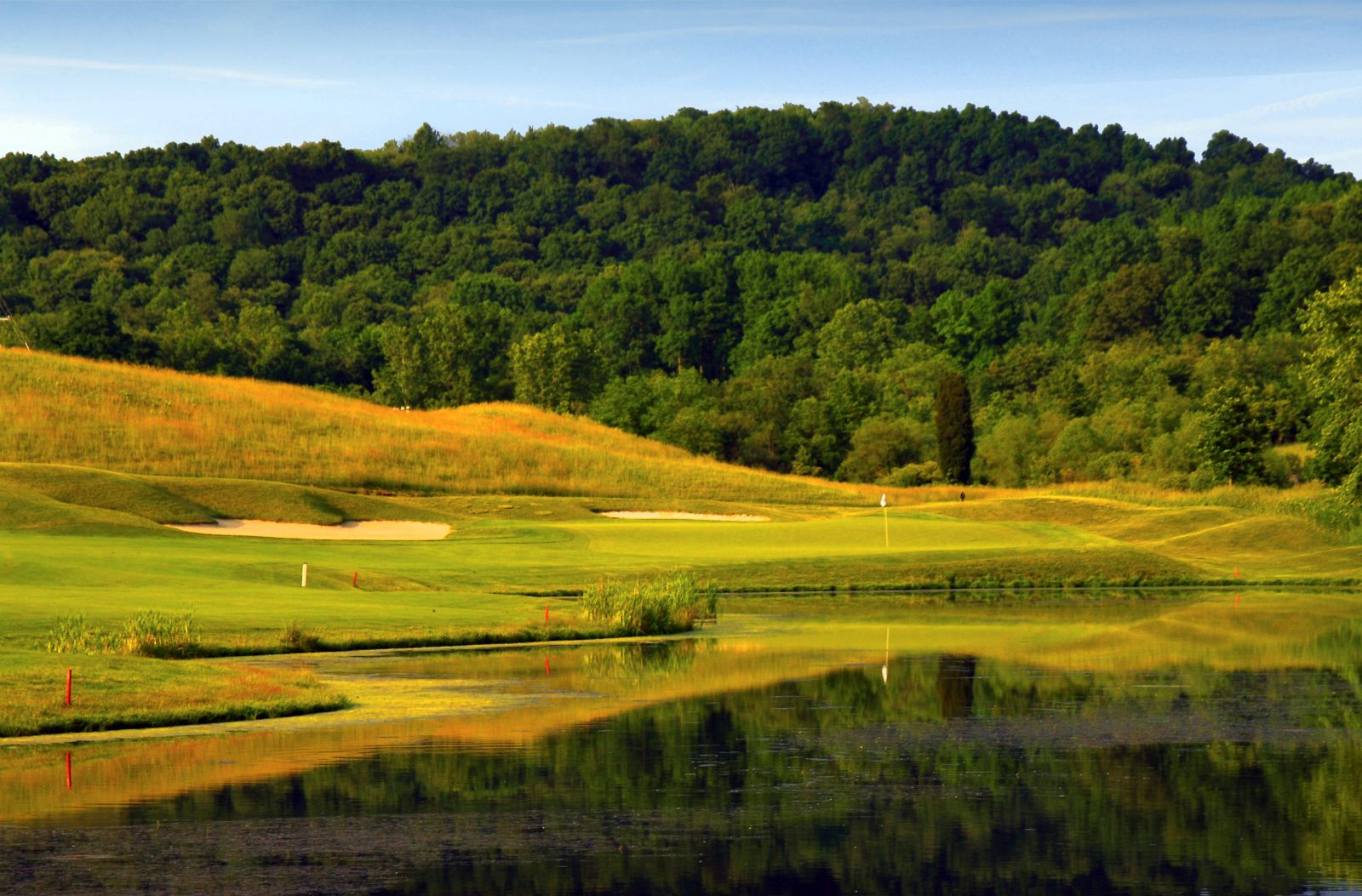 Background
In 2002: 





* represents results from the study to be discussed
* “tourist” = individuals living out of state and playing in 
Ohio or traveling over 100 miles to play within the state.

Golfing = approx 8% of all recreation and attraction tourism spending in the state of Ohio.
Background
Important factors in course selection:
Price
Course type
Style
Location
Number of holes
Background
Choices of residents may differ than those of tourists due to “relative price” (per Alchian-Allen Theorem):
Alchian-Allen Theorem
Developed by Armen Alchian and William Allen in 1964
Originally referred to consumption of California grape types in California vs. New York

	“as a fixed cost is added to the price of two similar products, the more expensive product becomes cheaper relative to the less expensive product.”
Supporting Studies
Borcherding and Silberberg – 1978
Studied consumption of Maine lobsters by residents vs. tourists
Study included transportation costs of the consumer in these “fixed costs”
Which of these costs are Sunk vs. Bundled?
Sunk or Bundled Costs
Sunk Cost 
A cost that has already been incurred and thus cannot be recovered. Sunk costs are independent of any event that may occur in the future. 
[http://www.investopedia.com/terms/s/sunkcost.asp]

Bundled Cost (aka Bundling)
A marketing strategy that joins products or services together in order to sell them as a single combined unit.
http://www.investopedia.com/terms/b/bundling.asp
THIS study
“Golf consumers who bundle the entire vacation together are more likely to play the expensive golf course compared to golf consumers who separate the decisions regarding how much to pay for each of the intermediate goods and golf.”

*  This study acknowledges consumers can either bundle or separate travel expenses from choice of golf course, but will they ?
Bundling studies
As level of bundling increases, actual consumption of the components decreases – “true” costs of each component are masked
Sunk or Bundled Costs
Are golfers’ travel costs sunk or bundled ?
First vs. Third Laws of Demand
Assumptions/Methodology
Higher price = higher quality (per Mullin, Hardy and Sutton - 2000)
“Stratified random sample” set of 45 Ohio golf courses within 3 price points (low, middle, high*) drawn from the 5 geographic regions defined by the 2003 Ohio Golf Course Guide
Data based on golfers’ responses to web-based survey
Relationship between distance traveled** to play golf and the following expense variables were examined:
greens fee, cart fee, total greens and cart fee, total on-course golf expenses, off-course golf-related spending and total golf trip spending.

   * based on greens fees
** distance traveled represents “travel expenses”
[Speaker Notes: “A method of sampling that involves the division of a population into smaller groups known as strata. In stratified random sampling, the strata are formed based on members' shared attributes or characteristics. A random sample from each stratum is taken in a number proportional to the stratum's size when compared to the population. These subsets of the strata are then pooled to form a random sample. “
http://www.investopedia.com/terms/stratified_random_sampling.asp]
Results
Response Rate = 56%
# of responses = 376
Reliability = +/- 5% (per Zikmund – 2003)







* represents results from this study
Results
For all golfers in the state, significant Pearson correlations (α =.01) were found between distance traveled and the various spending categories:
Greens fee
Greens and cart fee
Total spending on the course
Total trip spending
Results
For tourist golfers in the state, significant Pearson correlations (α =.01) were found between distance traveled and the following spending categories:
Greens fee
Greens and cart fee
Total trip spending
At α =.05, there were significant positive relationships found between distance traveled and the following spending categories:
Cart fee
Total spending on the course
Conclusion
Supports Alchian-Allen theorem as applied to the golf industry in Ohio
The relationship between distance traveled and costs is much greater when examining golf tourists only (almost absolute correlation for 4 categories):
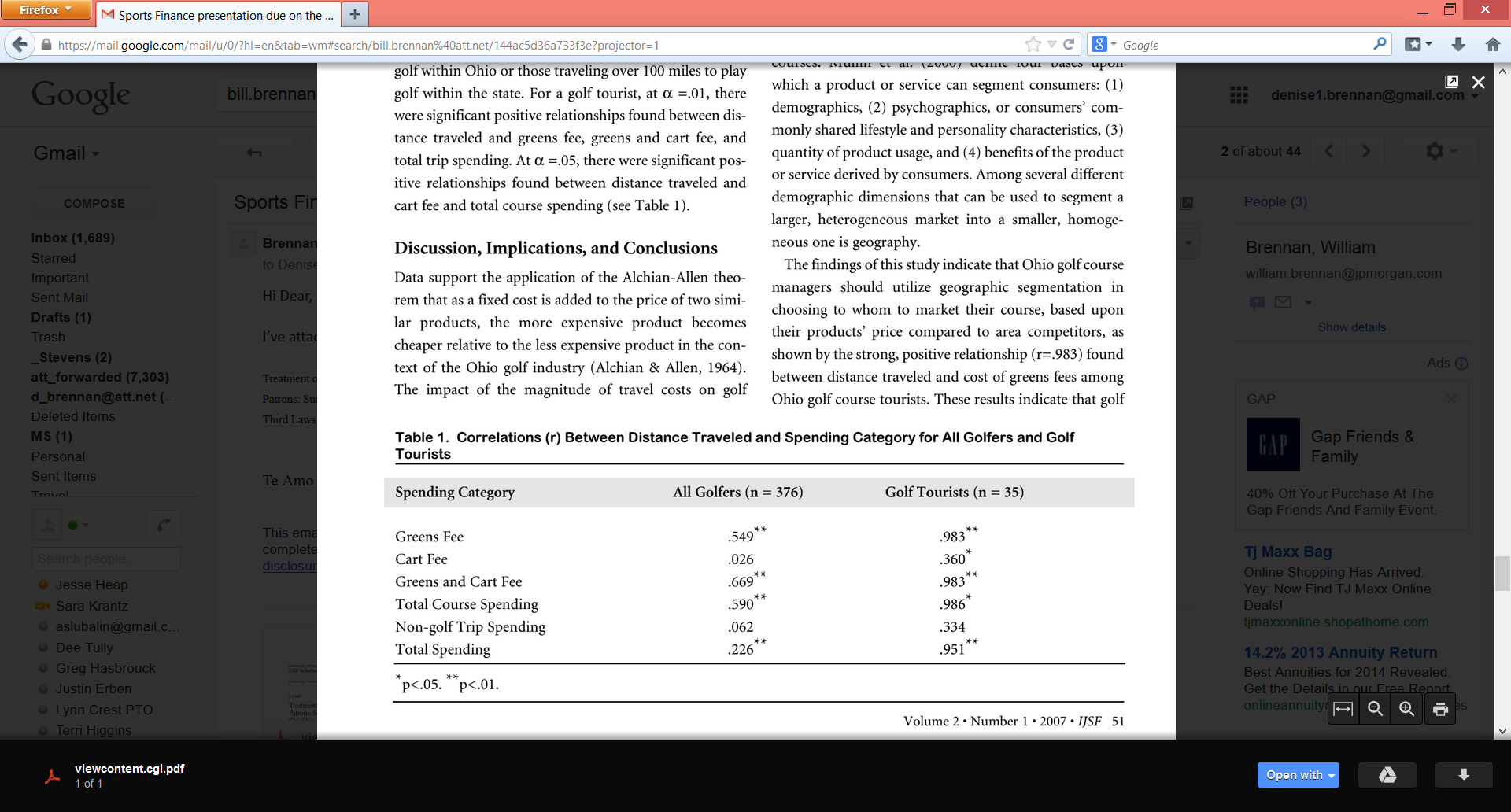 PROPOSAL
Ohio golf course managers should utilize geographic segmentation in choosing to whom to market their course, based upon their products’ price compared to area competitors, as shown by the strong, positive relationship (r=.983) found between distance traveled and cost of greens fees among Ohio golf course tourists.
EXAMPLES
* Being mindful of “perceived value”; e.g., offer rainy day policies. Ideal bundle structure has yet to be determined.